Travail de cloche
Qu’est-ce que vous avez fait pendant la fin de semaine que vous avez pu fait si vous étiez en vie au temps et au lieu de votre livre?
Bonjour!
vendredi, le vingt cinq janvier
There will be an exam on Friday, February 1.
Régine Crespin,  qui ne venait pas de Crespin, était une grande vedette du monde de l’opéra aux années 50 et 60 du XX siècle.
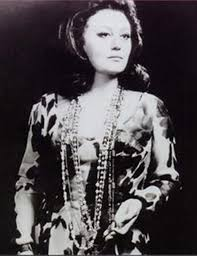 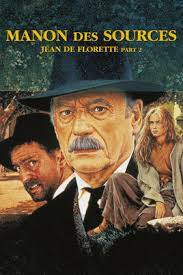 Vous êtes un personnage de votre livre.
Vous habitez à Fort Collins en 2019, mais vous avez les mêmes problèmes qu’au livre.
Vous retrouvez votre ami(e) au café pour expliquer vos problèmes et chercher ses conseils.
Devoirs
Billet de sortie
Translate into French: Yesterday, while walking to school, I saw a man singing to two dancing cows.